Sustenabilitate în 
cadrul
 Grupului Multinvest
Multinvest Grouprealizează proiecte sustenabile îndrumând atât clienții cât și partenerii spre inovare!
MAI 2013….
Inaugurarea primei clădiri de birouri certificată BREEAM din Târgu Mureș - Multinvest Business Center 1
Consum real: 
65 kWH/mp/an
Consumul de gaz = 0
Încălzirea și răcirea se face cu pompe de căldură
Legislația română – clădire eficientă energetic: 
80 kWh/mp/an
Certificat energetic: 58 kWh/mp/an
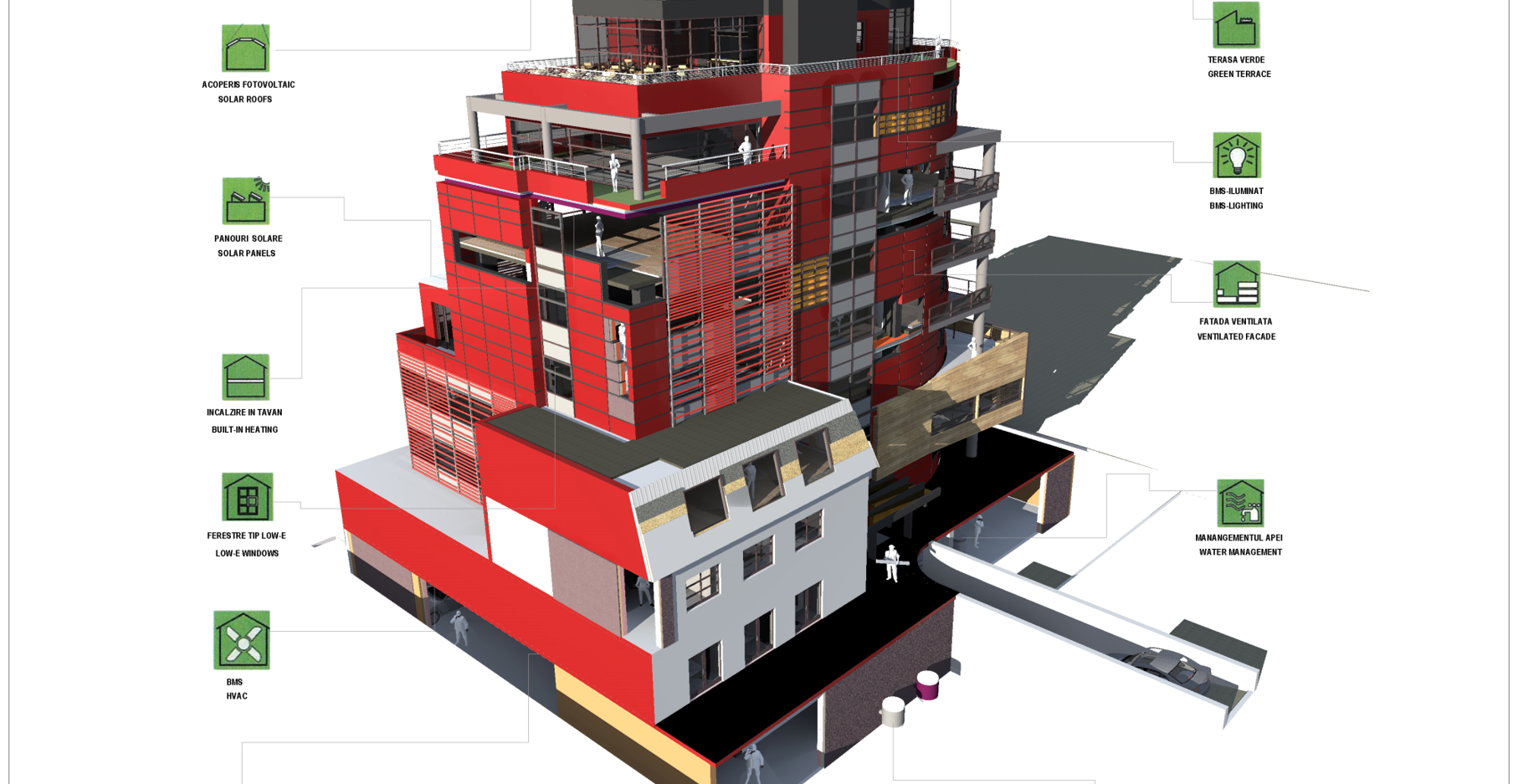 Alte strategii de promovare a dezvoltării durabile în cadrul Grupului Multinvest
A
BIM
Formare în domeniul resurselor umane
B
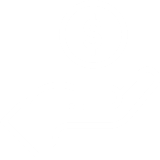 C
TIC
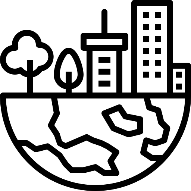 D
Technologie digitală
Responsabilitate socială corporativă
E
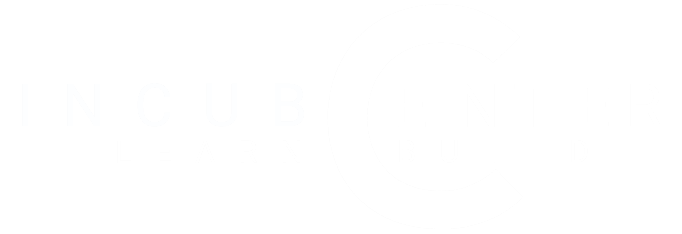 IncubCenter
Misiunea IncubCenter
02
01
Misiunea noastră este de a spori capacitatea IMM-urilor din construcții prin transferul structurat de cunoștințe de afaceri și tehnice, care duce la practici de afaceri durabile, crearea semnificativă de locuri de muncă și contribuție pozitivă la economia regională.
DIGITALIZARE
SUSTENABILITATE
04
03
TECHNOLOGIE
INOVAȚIE
05
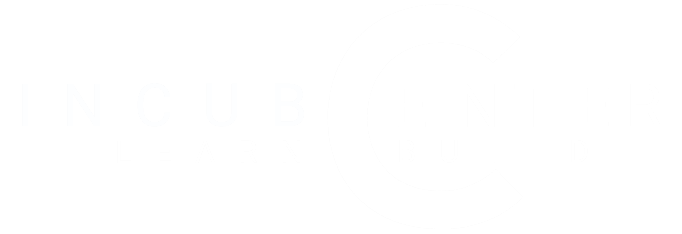 COMUNITATE
Obiectivele globale pentru dezvoltare sustenabilă
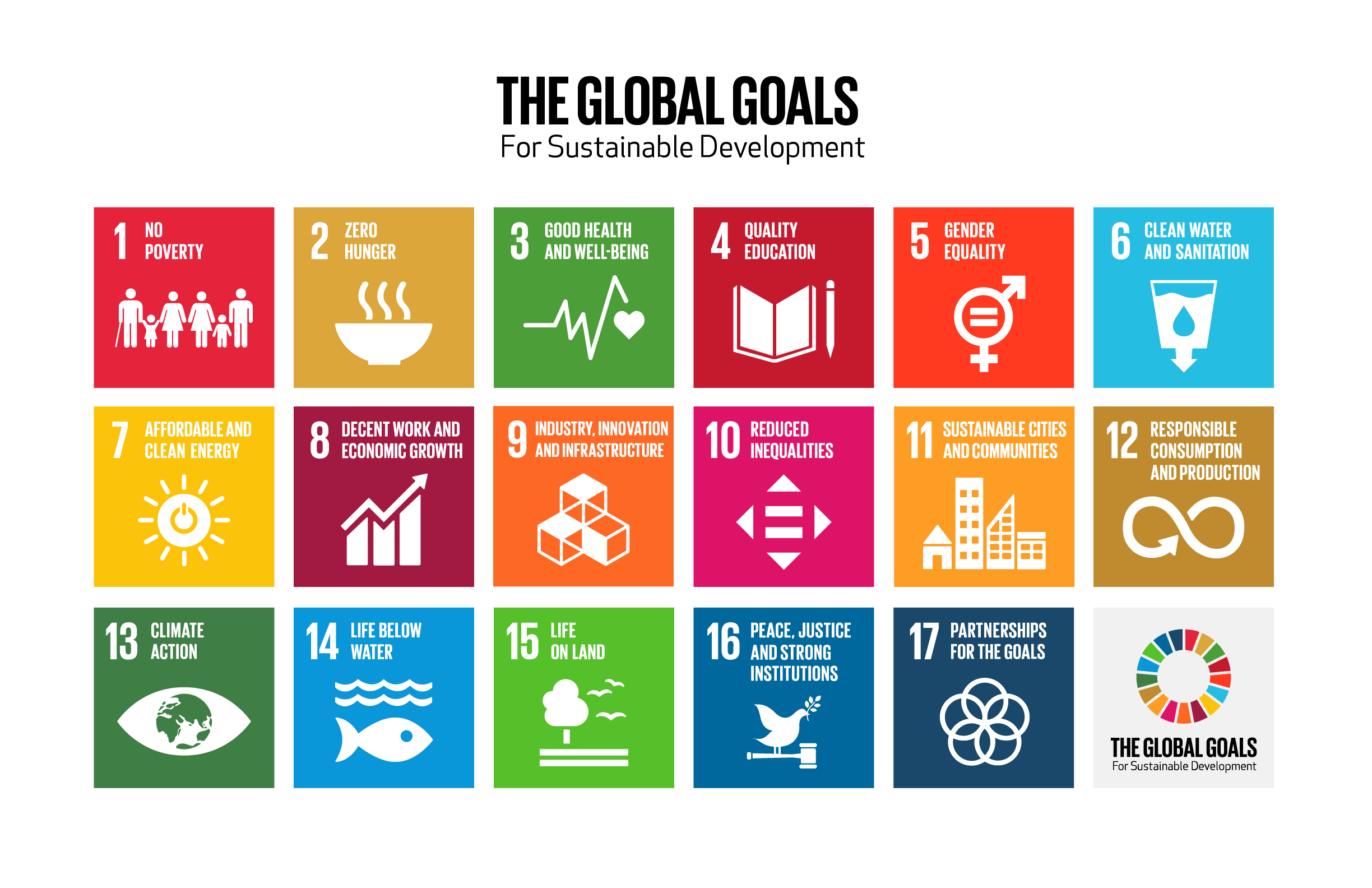 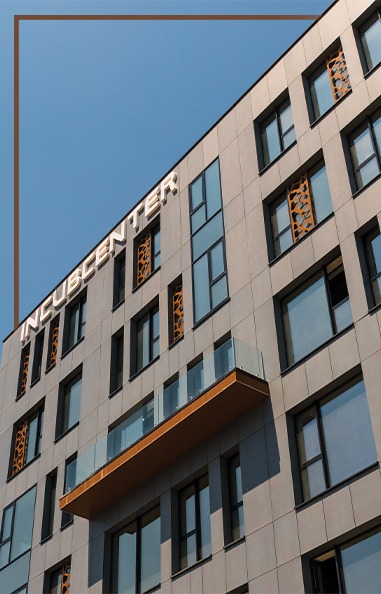 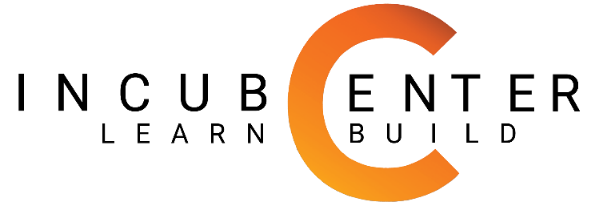 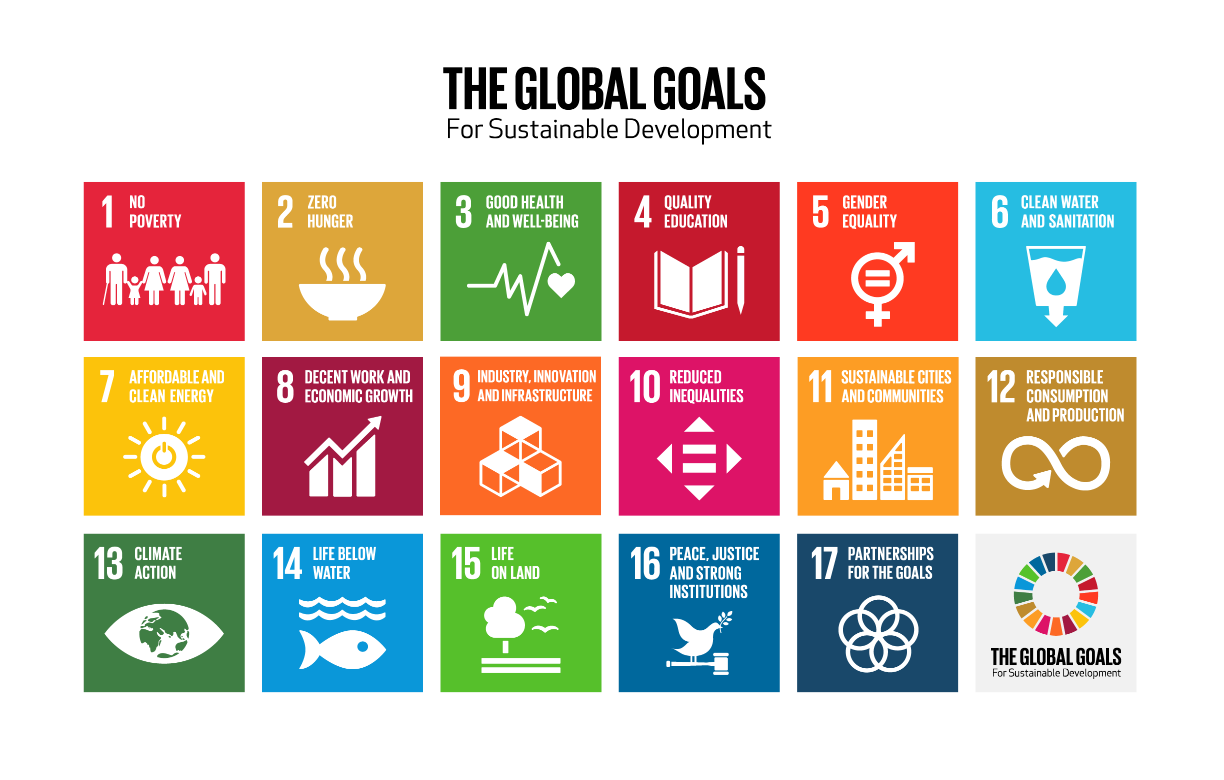 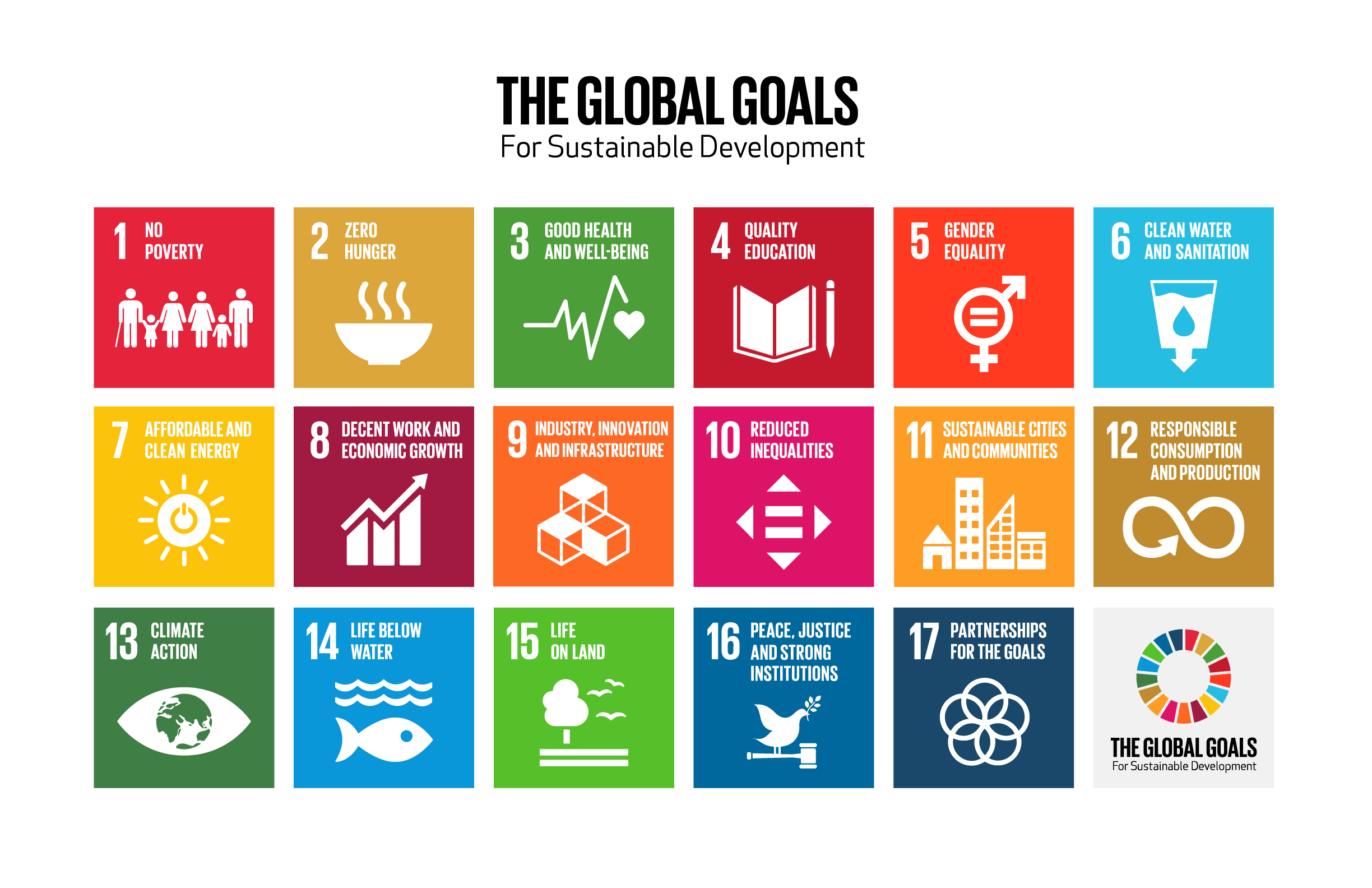 Infrastructură verde (certificat BREEM)
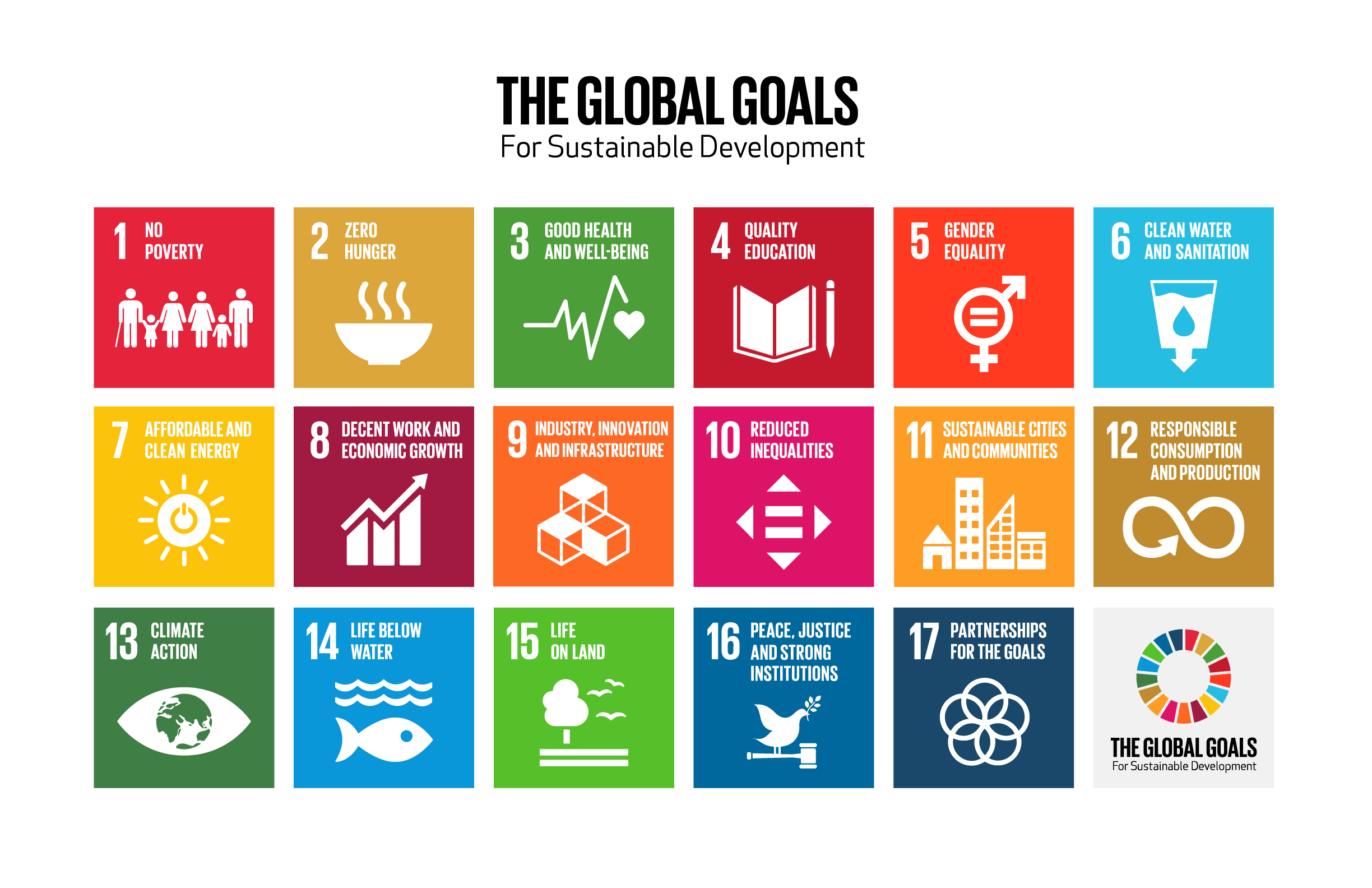 Solution as a service
Dezvoltator al industriei
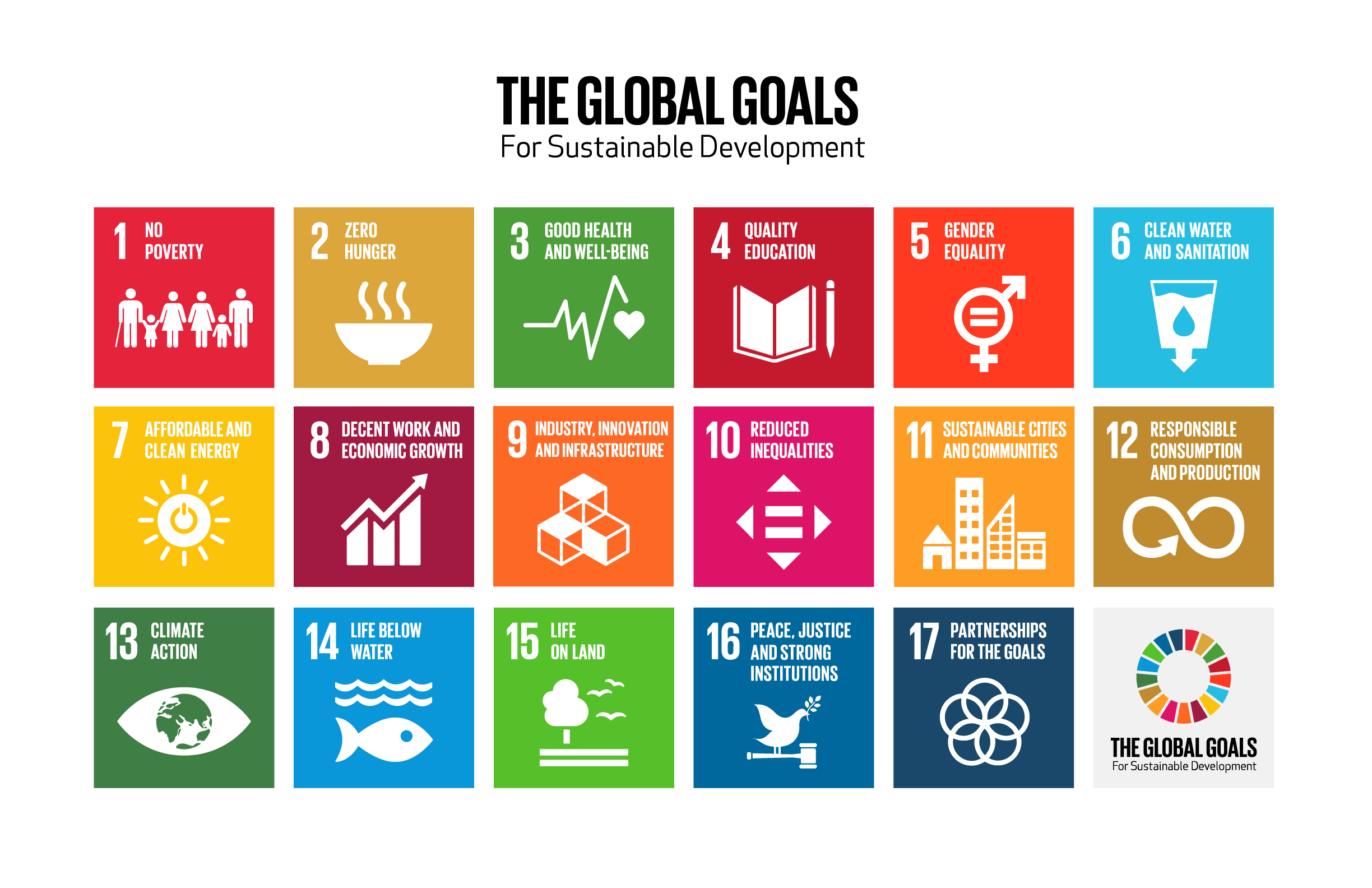 Incubator sectorial
Platformă de transfer de cunoștințe și transfer technologic
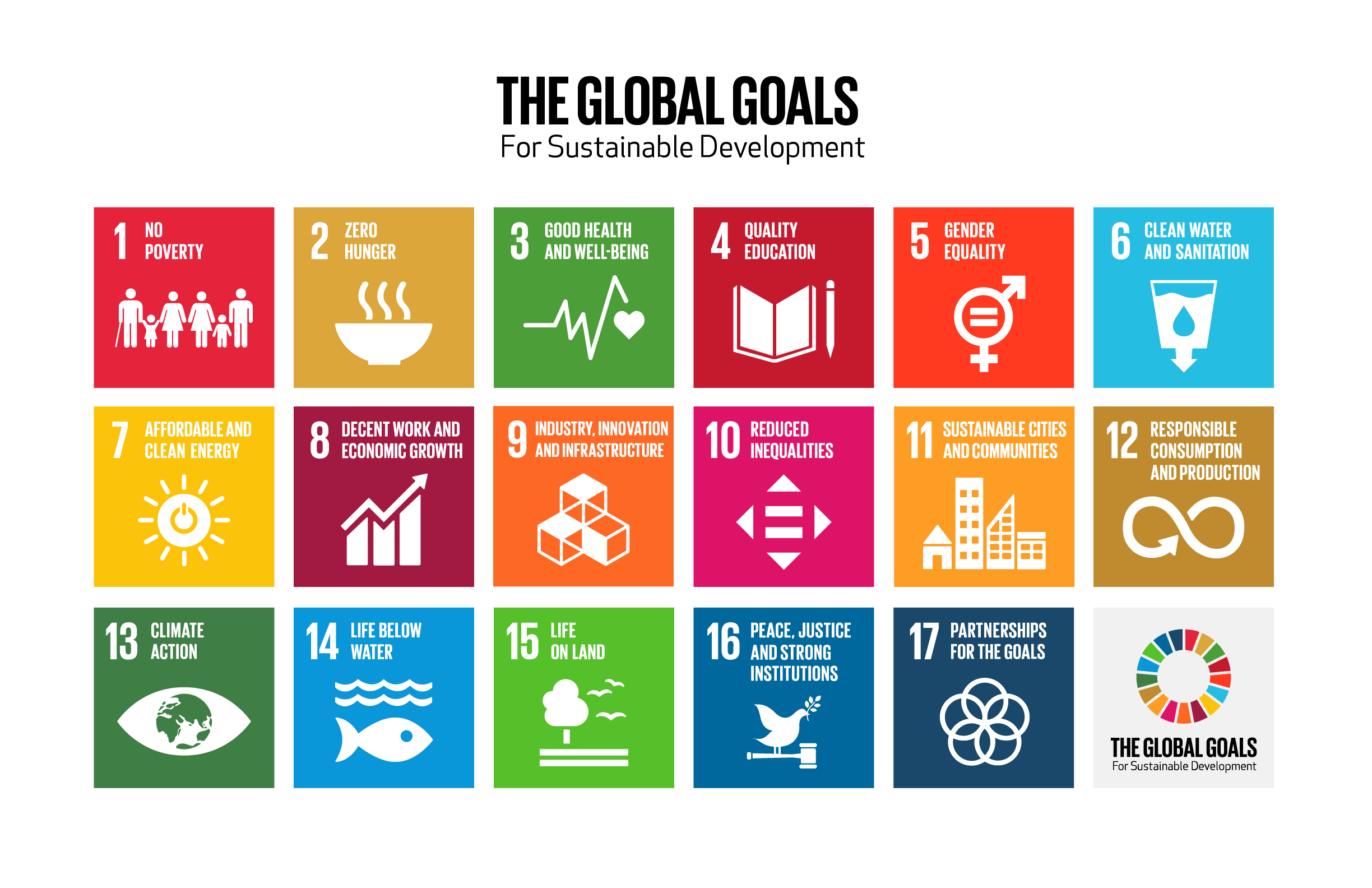 Formare profesională
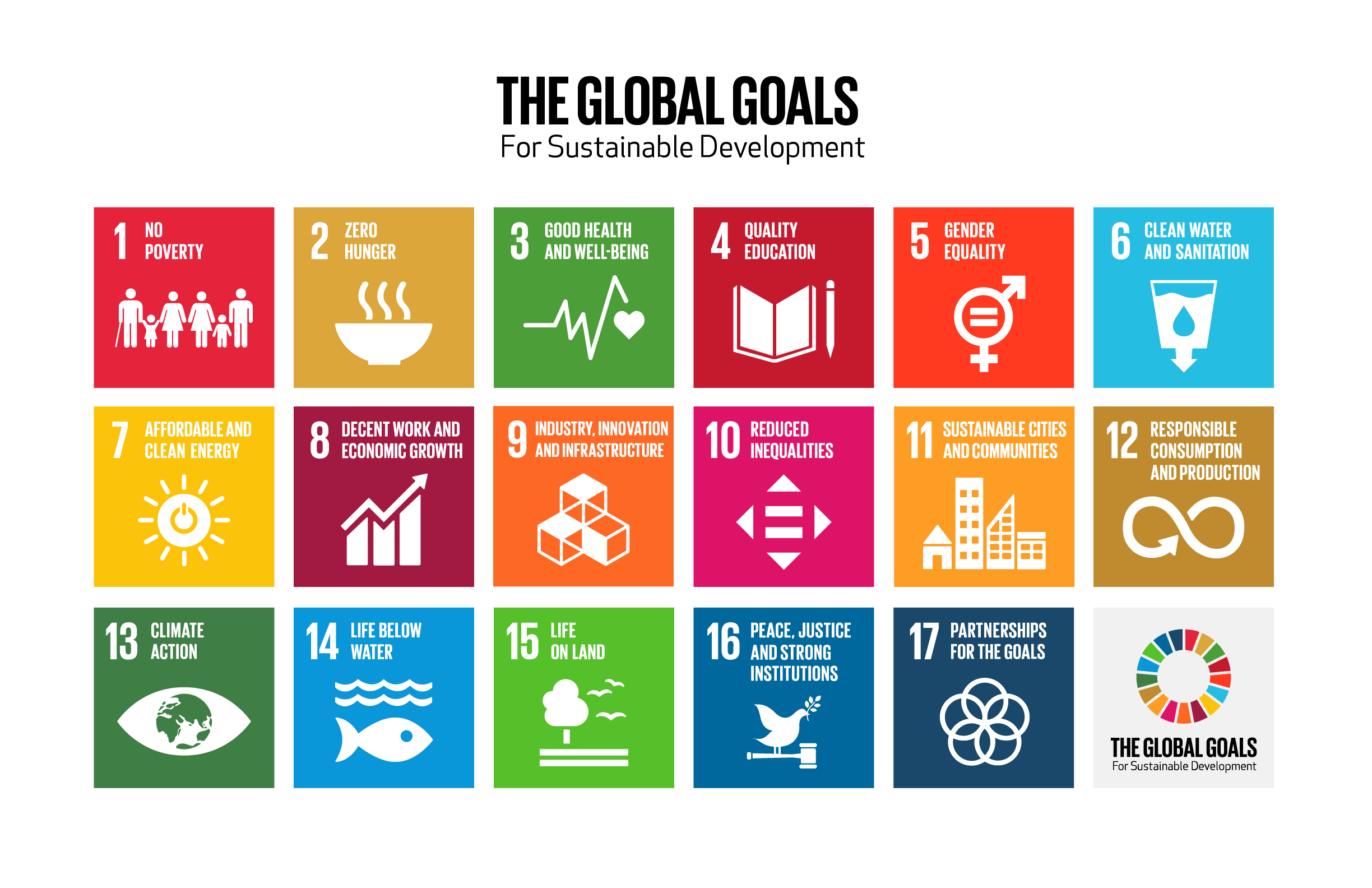 Motor al finanțării inovației
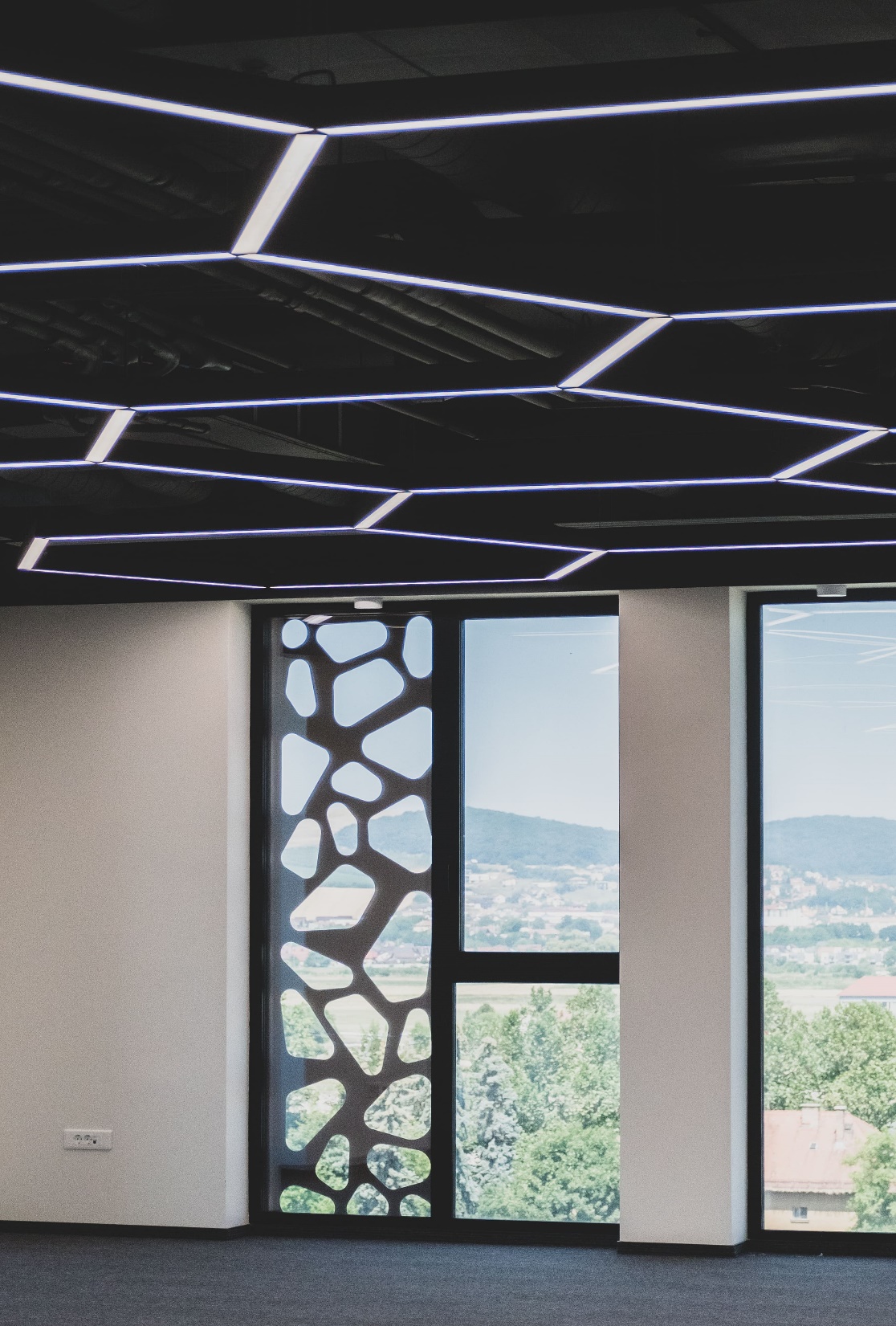 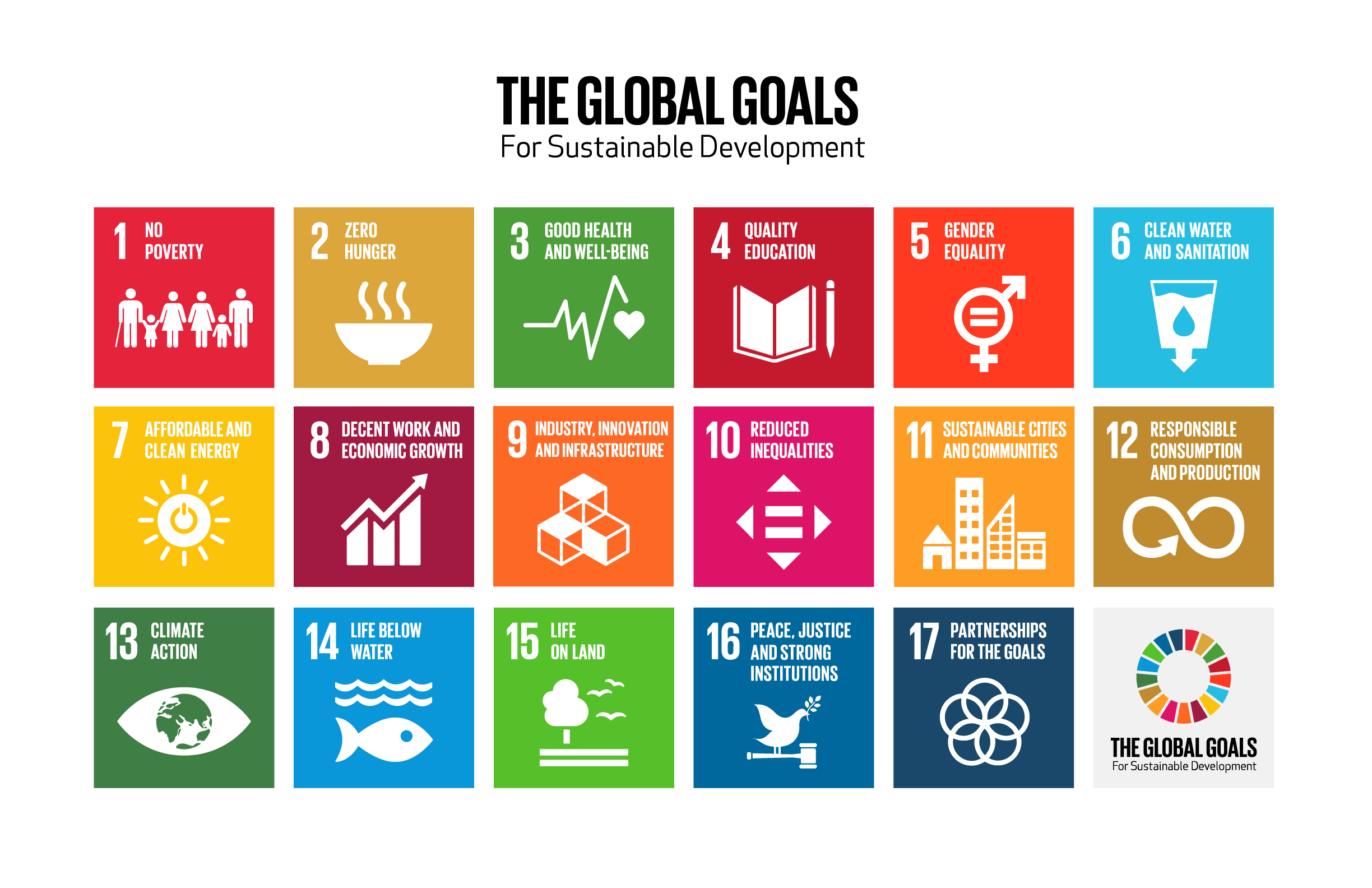 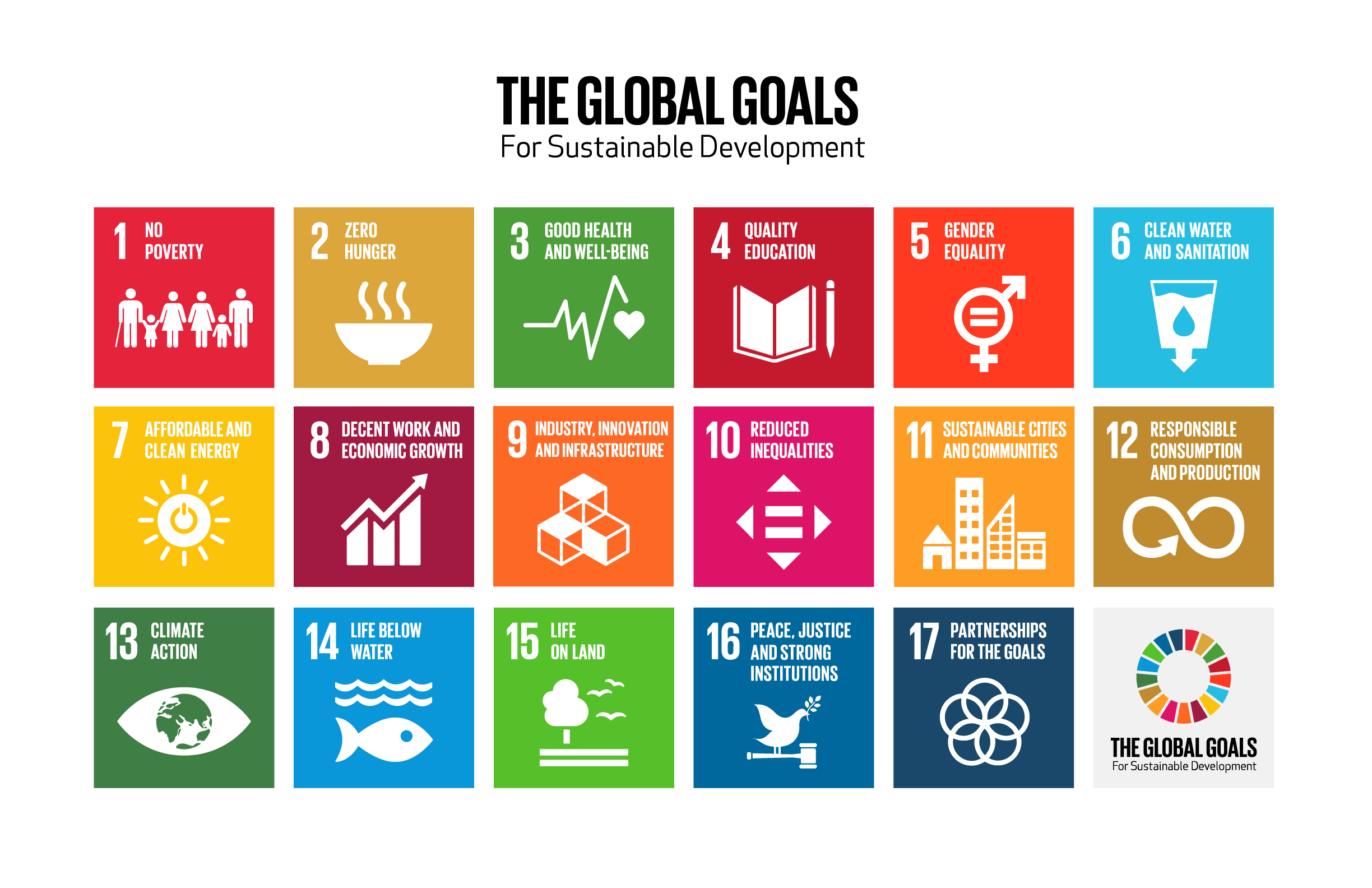 Administrator de fonduri
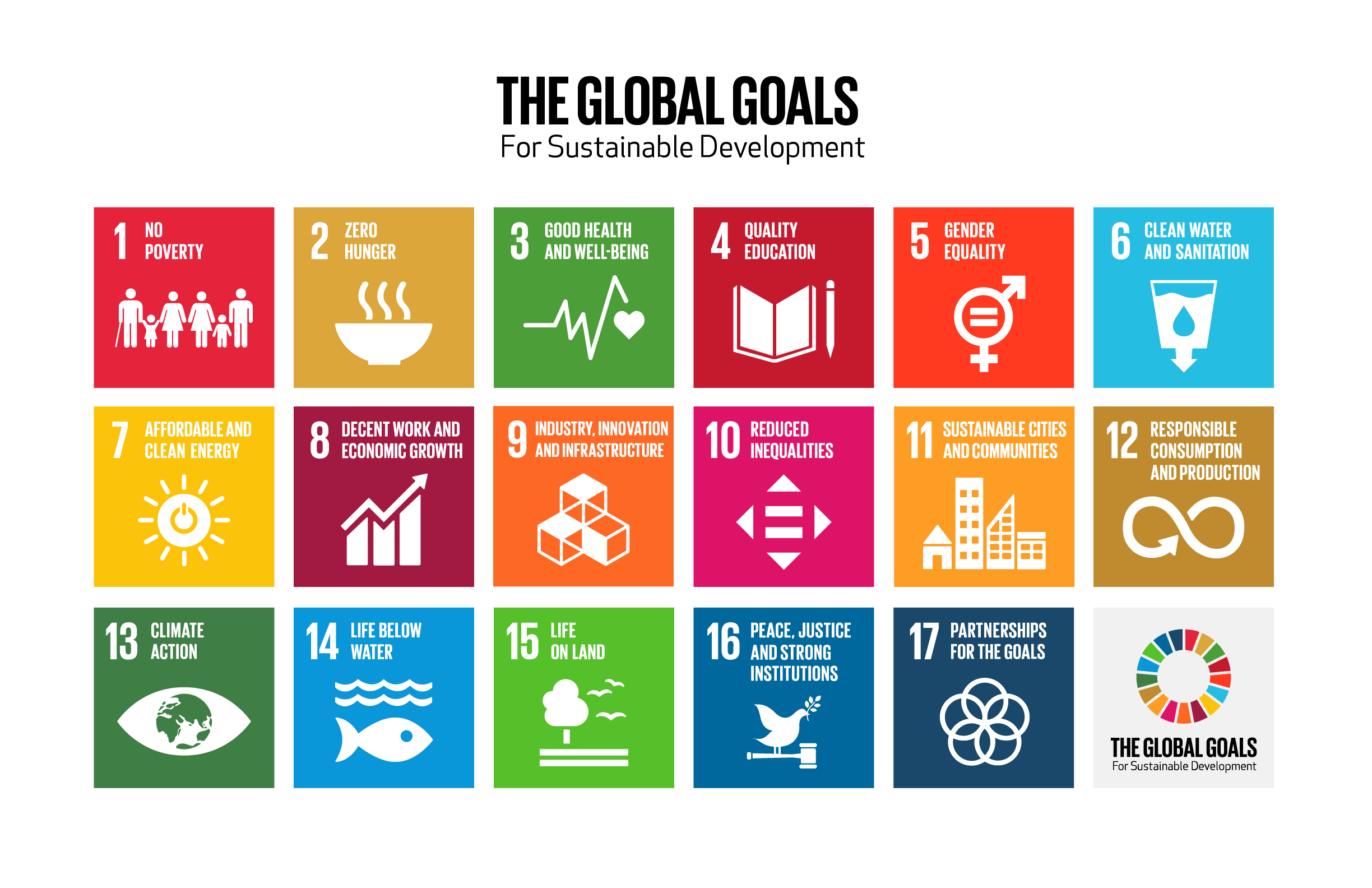 Motor al dezvoltării economice local/regional/național
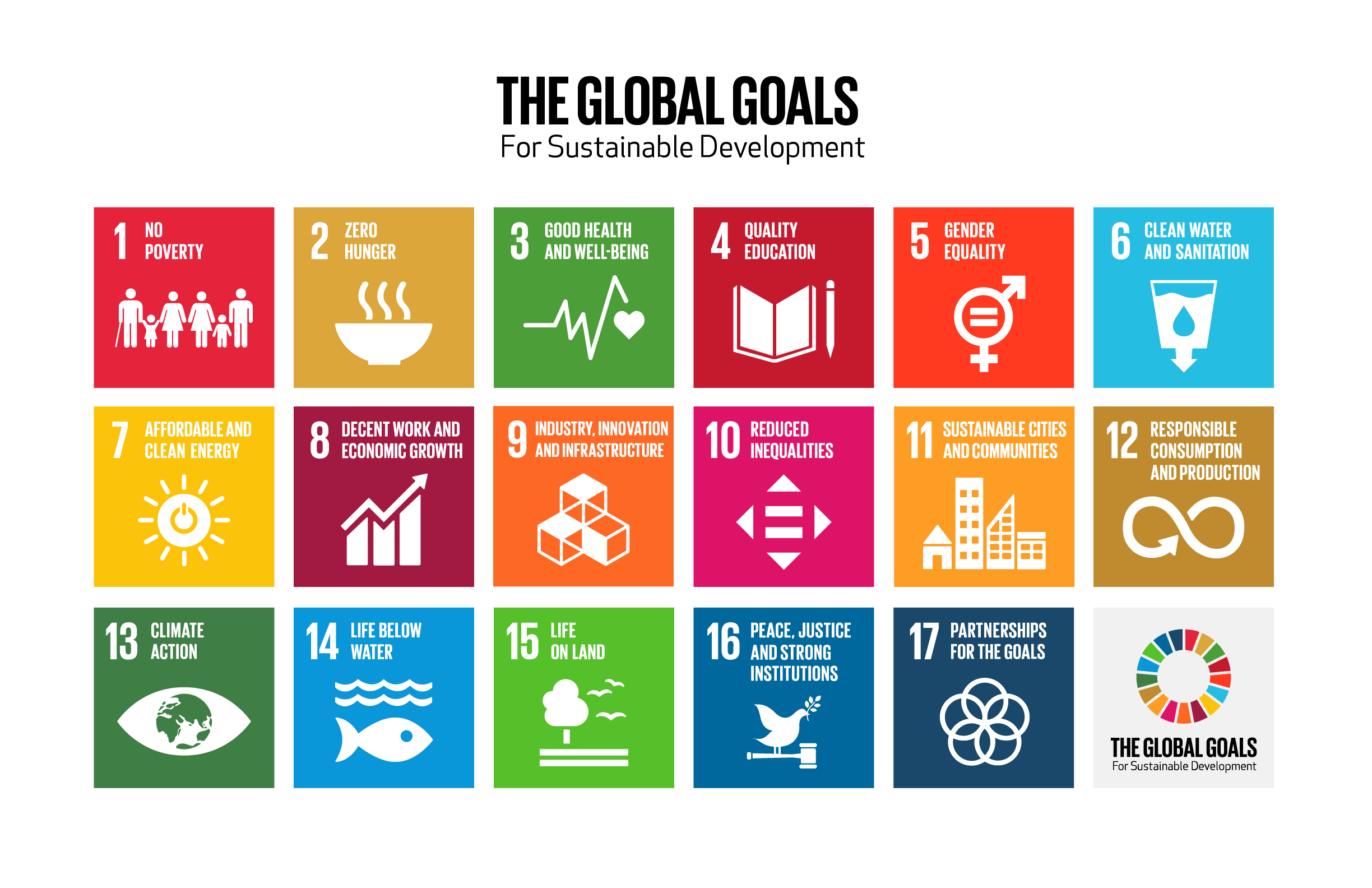 Protejează mediul înconjurător
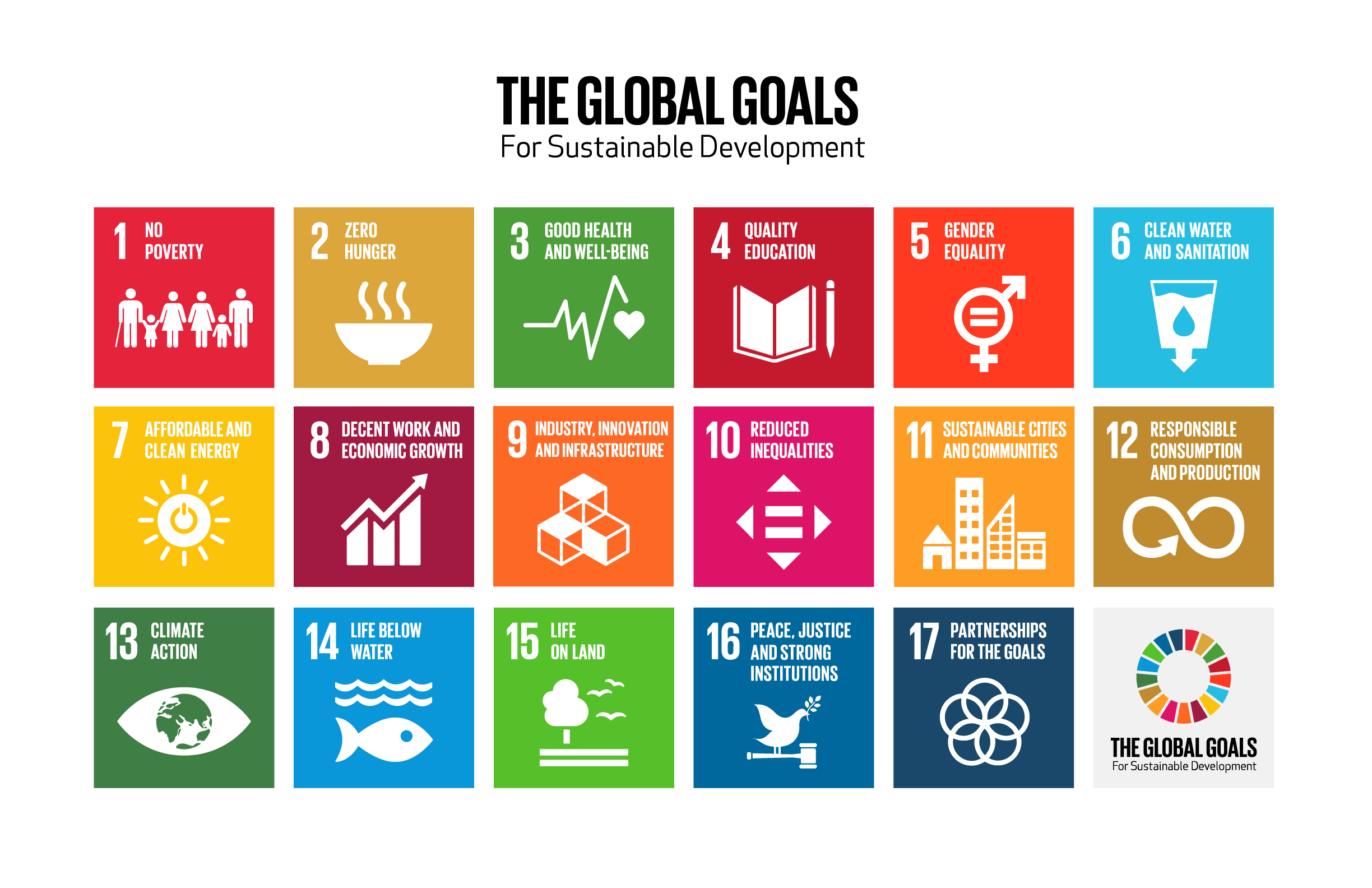 Facilități pentru persoane cu dizabilități
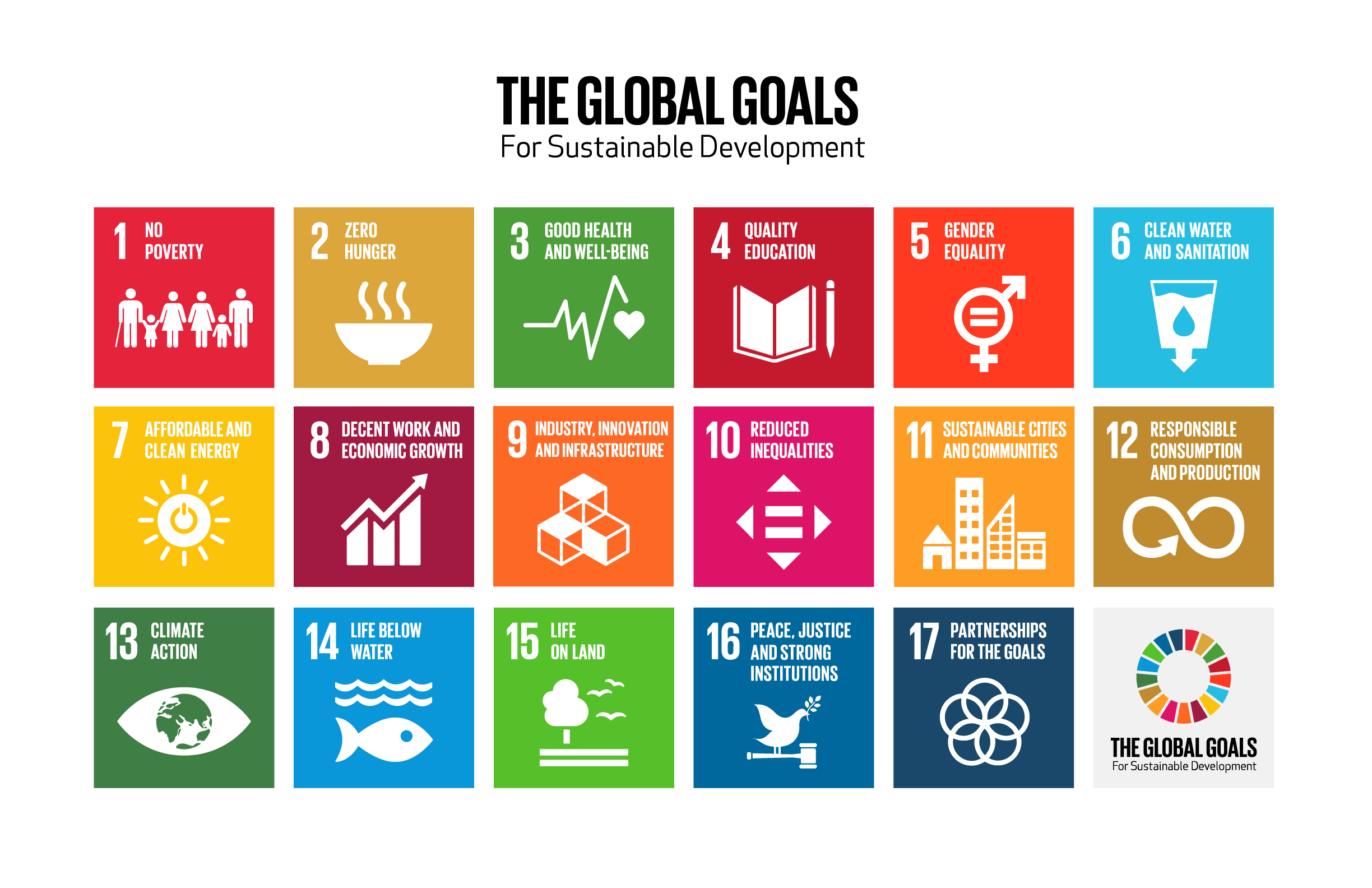 Mediu energizant/motivant, facilități moderne
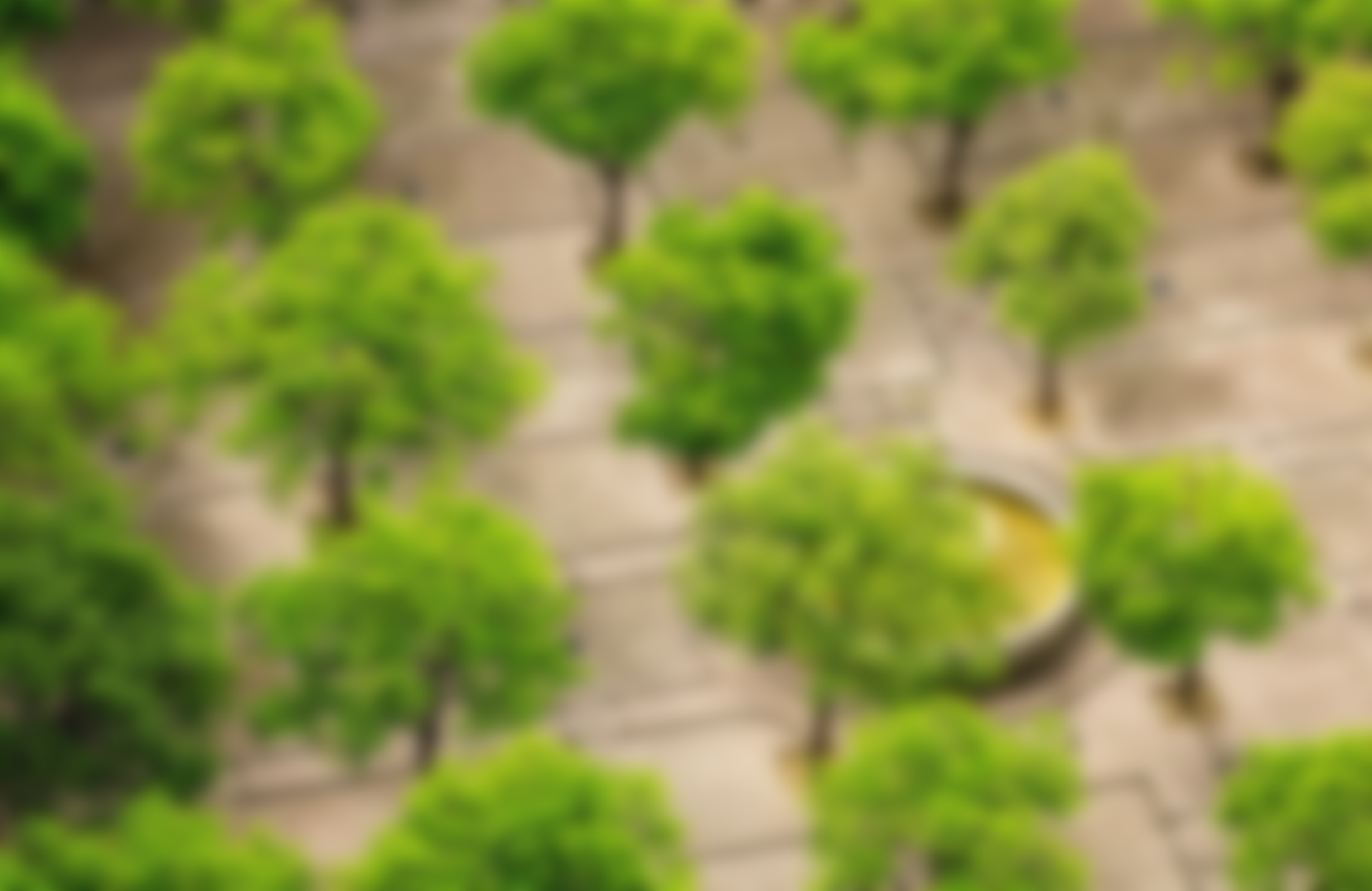 Motorul dezvoltării economice sustenabile este INOVAȚIA și ÎNVĂȚĂMÂNTUL de calitate!
Crearea de locuri de muncă cu valoare adăugată!
Producția și utilizarea energiei verzi bazată pe hidrogen
Realizarea de produse verzi prin utilizarea energiei verzi
Producerea de energie la nivel național
Oare putem trăi împreună?